Workshop iBio II: Bioinformática
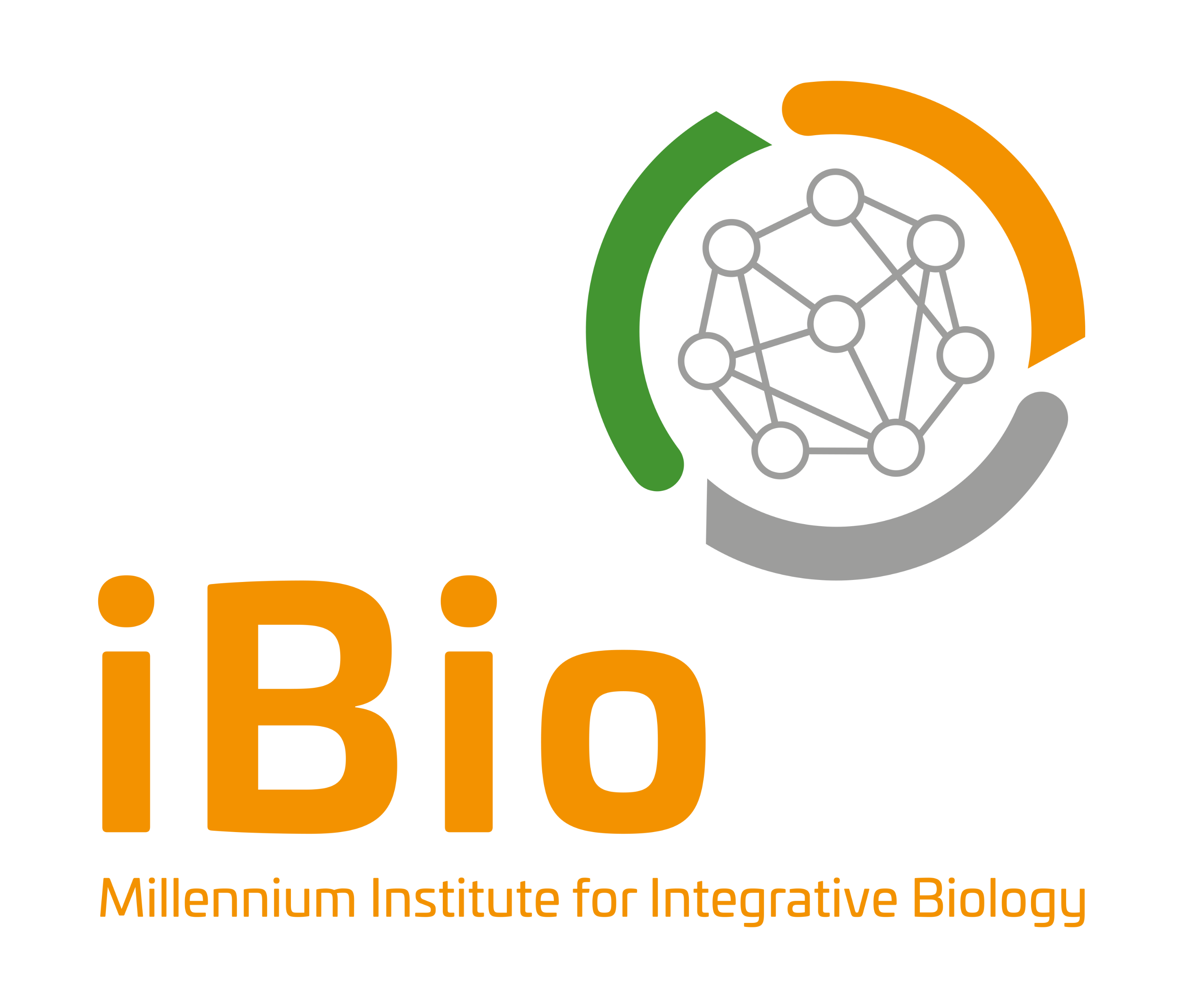 Introducción a Linux/Bash
Dr. Jonathan Maldonado             Dr. Paulo Canessa 
  jomaldon@gmail.com            paulo.canessa@unab.cl
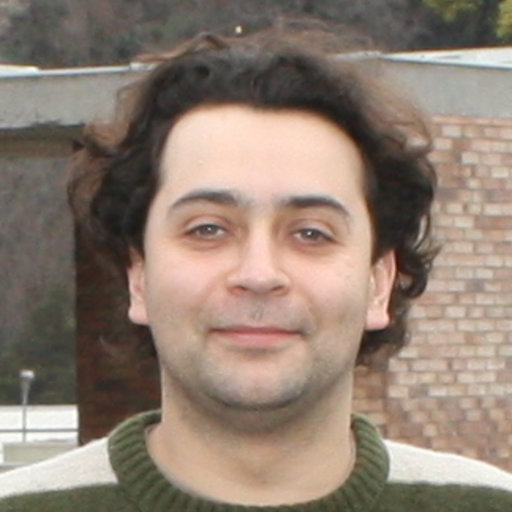 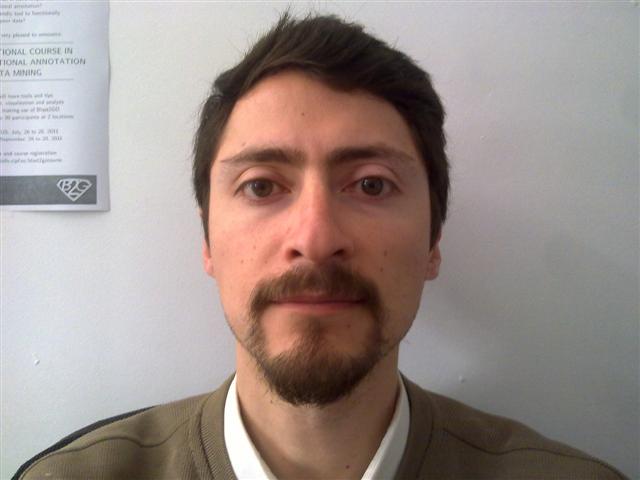 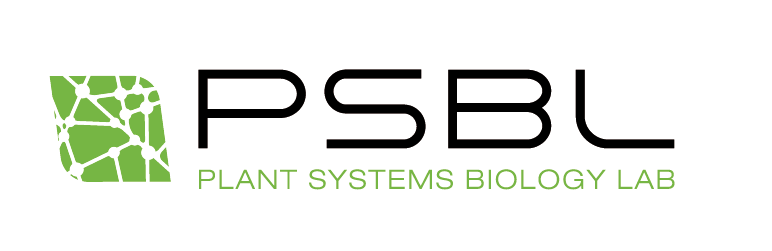 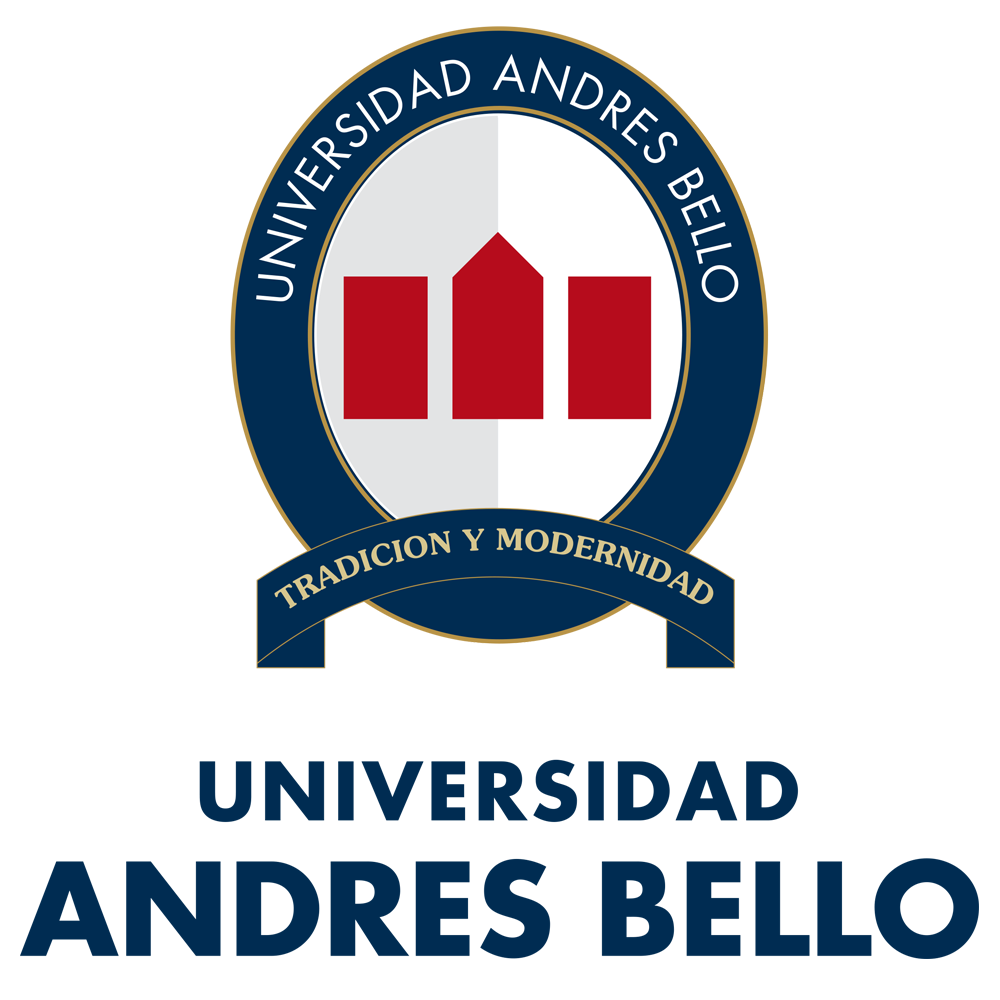 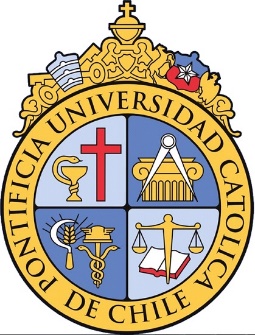 Esquema “simple” de un computador
Componente lógico
COMPUTADOR
Componente físico
HARDWARE
SOFTWARE
DISPOSITIVOS DE 
RED
SISTEMA OPERATIVO
OS
APLICACIÓN O 
HERRAMIENTA
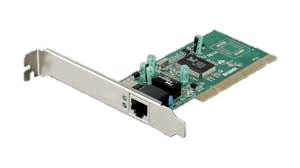 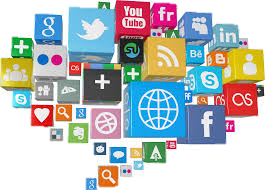 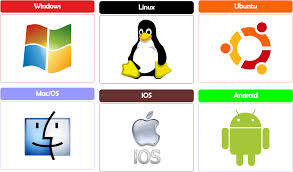 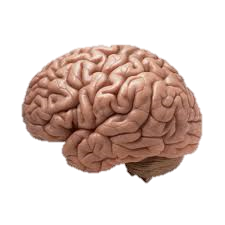 ETHERNET





WIFI
DISPOSITIVOS DE 
ENTRADA Y SALIDA
I/O
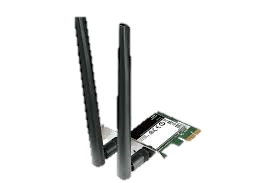 MEMORIA
UNIDAD CENTRAL DE PROCESAMIENTO
SALIDA
ENTRADA
MEMORIA 
SECUNDARIA
MEMORIA
PRINCIPAL
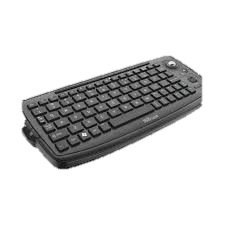 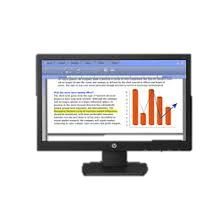 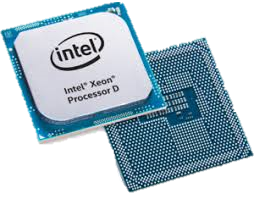 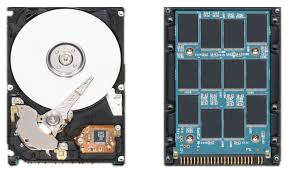 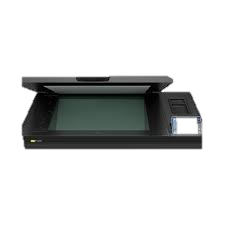 TECLADO



SCANER




MOUSE
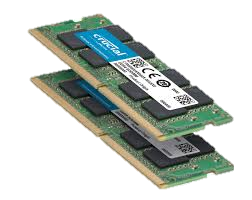 CPU
MONITOR




IMPRESORA
HDD          SDD





CD / DVD
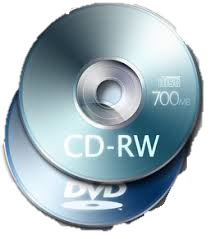 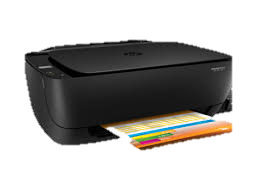 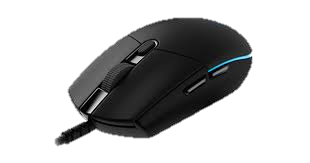 RAM
Esquema “complejo” del control un computador
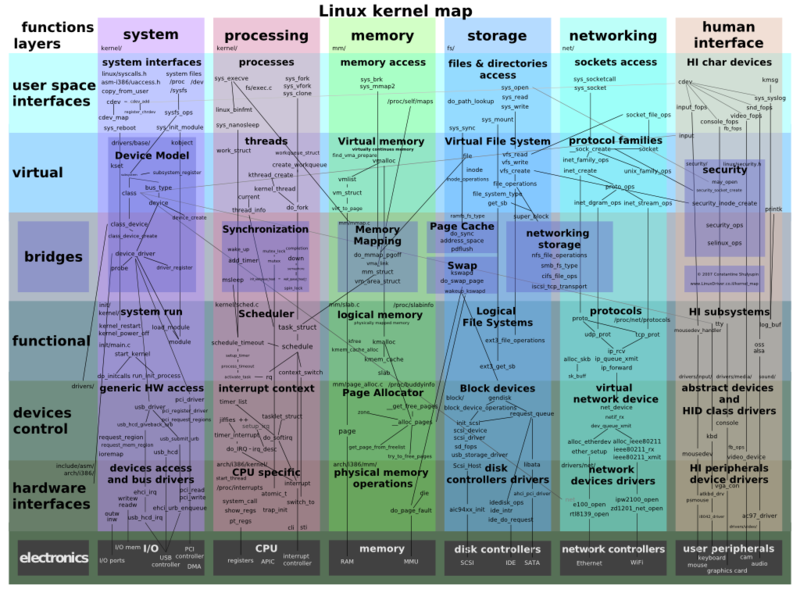 La complejidad del sistema no debe ser un problema para que el usuario lo utilice
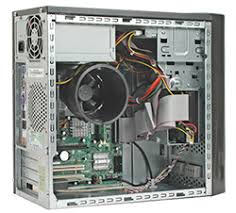 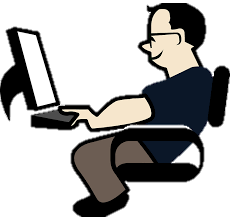 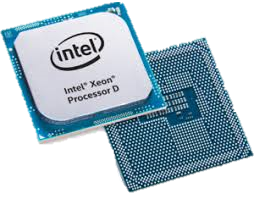 Concepto de “interfaz” de comunicación
Linaje del sistema Unix
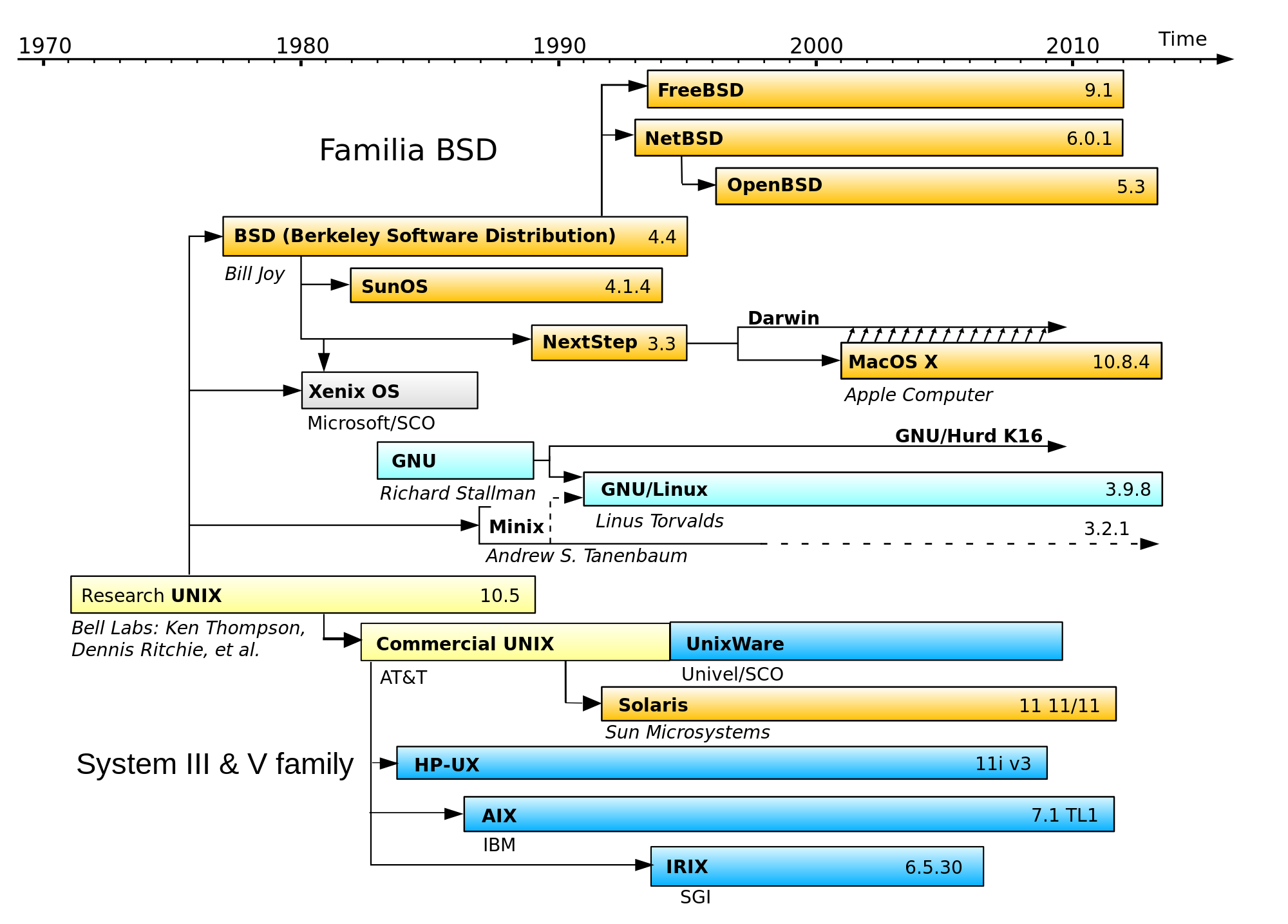 Linaje del sistema Windows
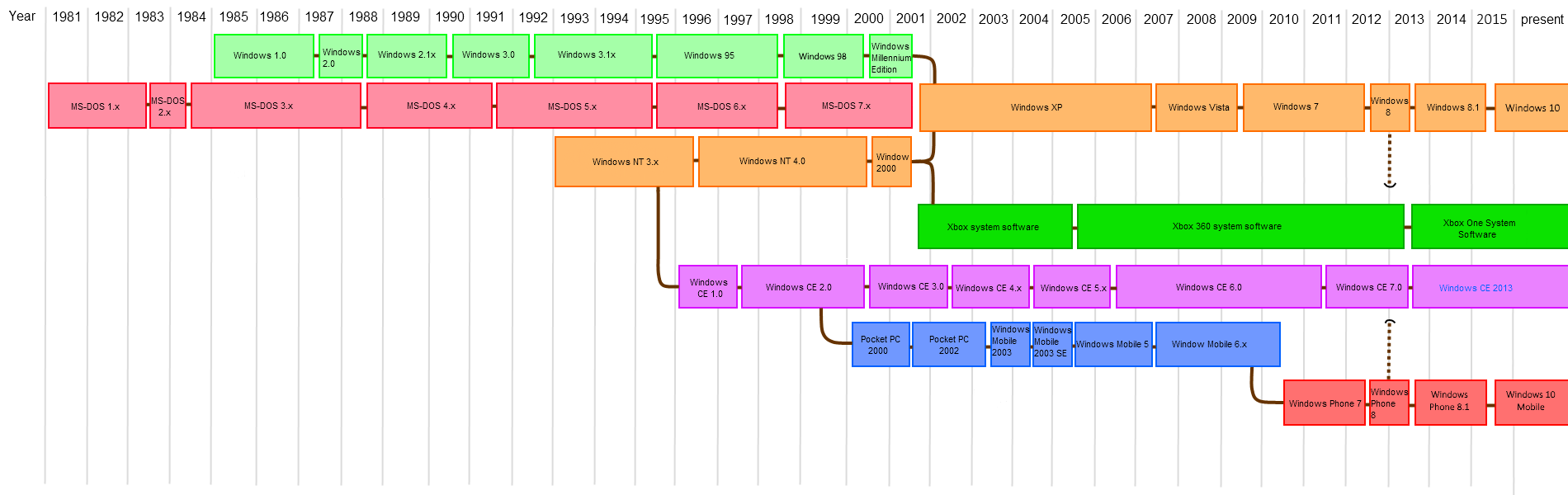 GNU/Linux
Es un Sistema Operativo de fuente libre (open source) y gratuito
Kernel: Linux
Herramientas básicas del SO: GNU

Existen muchísimas distribuciones distintas:
Cada una incluye un conjunto de herramientas
Distintas formas de empaquetar los programas
En general compatibles entre sí
Entre las más comunes están Ubuntu, Debian, CentOS, Fedora, Redhat …
GNU/Linux: Ventanas
Existen dos entornos gráficos principales para Linux: Gnome y KDE
Equivalente al entorno de ventanas de windows
Compatibles entre sí
Cuestión de gustos
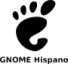 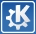 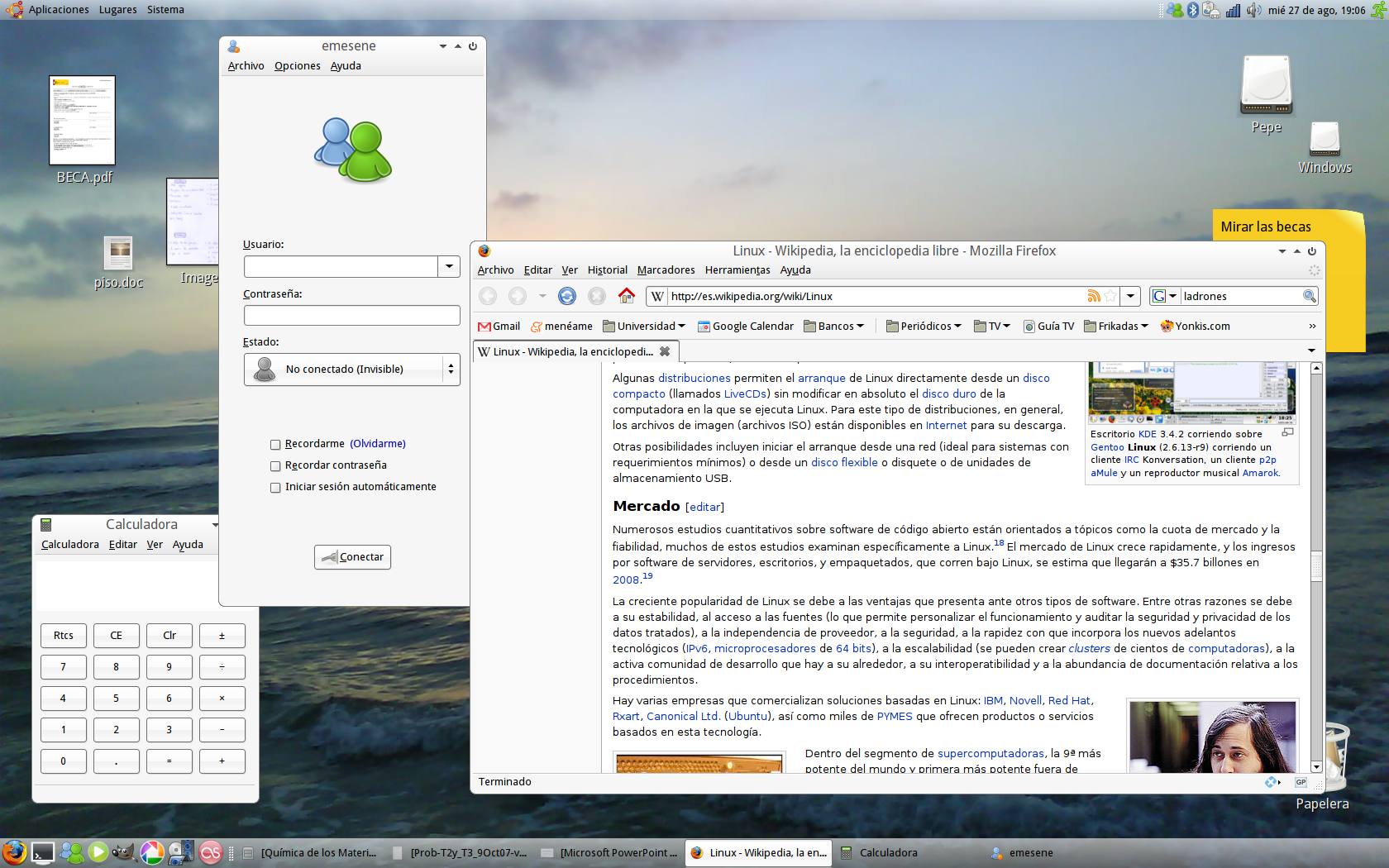 GNU/Linux: La consola
Ventana en la que se teclean los comandos que se quieren ejecutar
Puede ser más difícil de aprender (a veces)
Hay que aprenderse los comandos
Pero es muuuuucho más flexible
No dependes de las opciones que hay en tu GUI
Y sobre todo es muchísimo más eficiente
Al no haber clicks y movimientos de cursors, permite automatizar tareas repetitivas
Gran parte de lo que hacemos es repetitivo
También optimiza la posibilidad de ejecutar tareas en nodos remotos
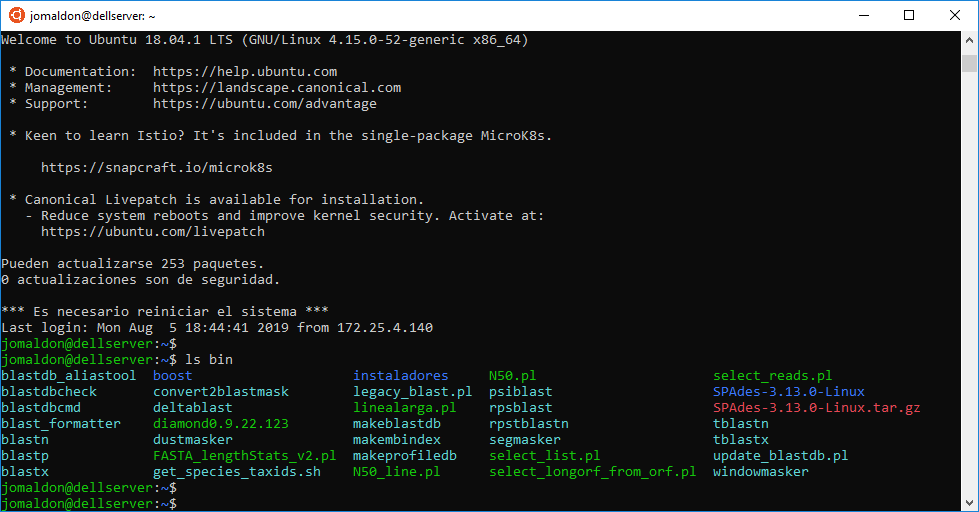 Otros conceptos de Linux: Usuarios
Usuarios:
Linux es un sistema multiusuario
Cada usuario posee permisos concretos (lectura, escritura, ejecución,…)
El usuario root puede hacer (casi) todo al igual que los miembros del grupo sudo
Grupos:
Cada usuario pertenece a al menos un grupo
Los permisos se pueden regular a nivel de usuario
Otros conceptos de Linux: Ficheros
Terminología:
Ficheros = Archivos = Documentos
Directorios = Carpetas
Todos los ficheros pertenecen a algún usuario
Que controla su visibilidad para el resto de usuarios/grupos
Los ficheros se encuentra en algún directorios
Directorios especiales:
.    Dir actual
..  Dir superior
/     Directorio raíz
~    Directorio de usuario
Subdirectorios:
El camino (path) hasta un directorio se construye encadenando los directorios intermedios separados por ‘/’. Ej: /home/jomaldon
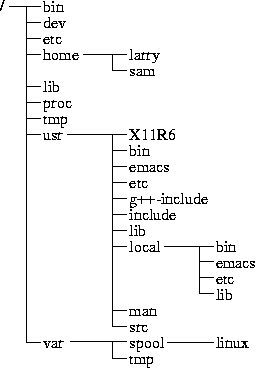 Otros conceptos de Linux: Ficheros
Jerarquía de directorios
/
/root
/boot
/opt
/home
/lost+found
/bin
/sbin
/usr
/etc
/lib
/mnt
/proc
/dev
Otros conceptos de Linux: Ficheros
Listado de archivosls
listado largo mostrando archivos ocultosls –la
Archivo oculto
grupo
fecha
dueño
permisos
Referencias al archivo (“shortcuts”)
Tamaño (bytes)
Nombre del archivo
Otros conceptos de Linux: Ficheros y Usuarios
Permisos de archivos
dueño
grupo
usuarios
tipo
r
w
r
w
r
w
x
x
x
Tipo: -,d,l
r=4 w=2 x=1
Cambiar permisos. Modo numérico
chmod 755 numeros.txt
Cambiar permisos modo letras
chmod go +rx nuemros.txt
Otros conceptos Linux: Comandos
Los comandos se ejecutan tecleando su nombre y la tecla enter
Los comandos aceptan opciones y argumentos
Suelen tener las siguientes formas:
$ comando --opcion
$ comando –o
$ comando --opcion=bla
$ comando –o bla
http://www.ibio.cl/lista-de-comandos-utiles-para-la-terminal-de-linux-bash/
https://github.com/jomaldon/tips/blob/master/BashCommands.md
Ejercicio Linux
¡Usando la terminal!

Crea un directorio llamado primero
Crea otro directorio dentro de primero llamado segundo
Crea un fichero llamado hola.txt 	con un texto que diga “Hola. Mi nombre es tu nombre”
Renombra el fichero hola.txt como nombre.txt
Copia el nuevo fichero al directorio primero
Copia el directorio segundo entero a otro directorio nuevo llamado tercero dentro de primero.
Borra el directorio segundo
Averigua para que sirve el comando date
Otros conceptos de Linux: Redirección
Concepto de tubería o “piping” (|)
Combinar mas de un comando, la salida de un comando sirve como la entrada de otro comando.
Redirección (>,>>)
>, redirige la salida de un comando a un archivo (le reescribe si existe)
>> redirige la salida de un comando y le hace “append” al final del archivo
ls –la > listado
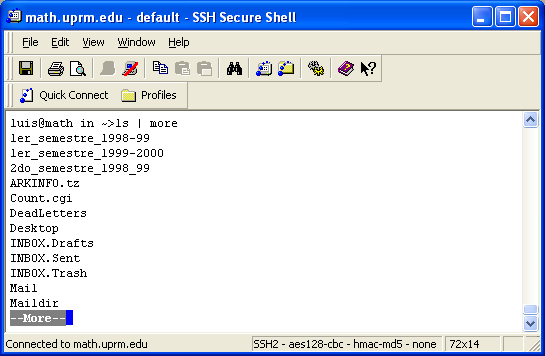 Otros conceptos de Linux: conexión remota
Consiste en conectarse a una terminal remota (ej. servidor). Para esto existen diferentes formas.
Si se posee una terminal local entonces se debe usar el comando ssh
De no contar con terminal local, se puede utilizar un emulador de terminal como Putty u otro similar.
Otra alternativa es mobaXterm (https://mobaxterm.mobatek.net/)

Revisar comandos
http://www.ibio.cl/lista-de-comandos-utiles-para-la-terminal-de-linux-bash/
https://github.com/jomaldon/tips/blob/master/BashCommands.md
Otros conceptos de Linux: Transferencia de archivos
Trasferir archivos por línea de comandos



Transferir archivos usando Filezilla (https://filezilla-project.org/) o mobaXterm
http://www.ibio.cl/lista-de-comandos-utiles-para-la-terminal-de-linux-bash/
https://github.com/jomaldon/tips/blob/master/BashCommands.md
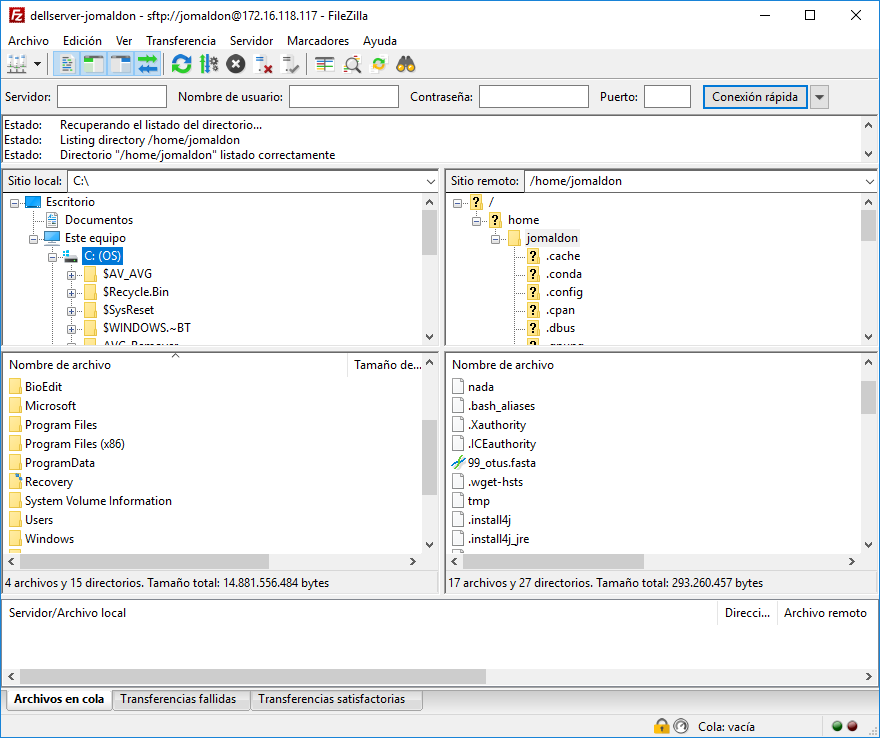 Ejercicio Linux
¡Usando la terminal!

Copia el directorio tercero y su contenido un servidor
Copia sólo el archivo nombre.txt
Renombra el directorio tercero a cuarto en el servidor y tráelo de vuelta a tu computador
Renombra el archivo y nombre.txt a nombre2.txt tráelo de vuelta a tu computador
Ejercicio Linux
¡Usando la terminal!

Leer y probar todos los comandos de la guía de comandos
http://www.ibio.cl/lista-de-comandos-utiles-para-la-terminal-de-linux-bash/
https://github.com/jomaldon/tips/blob/master/BashCommands.md
FIN
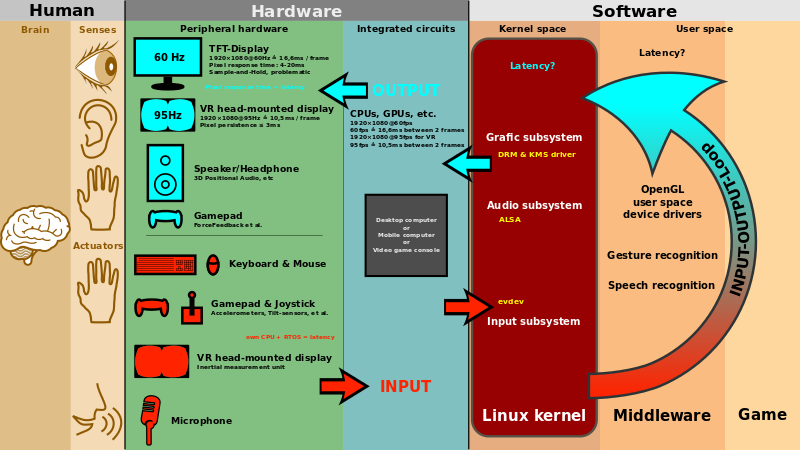 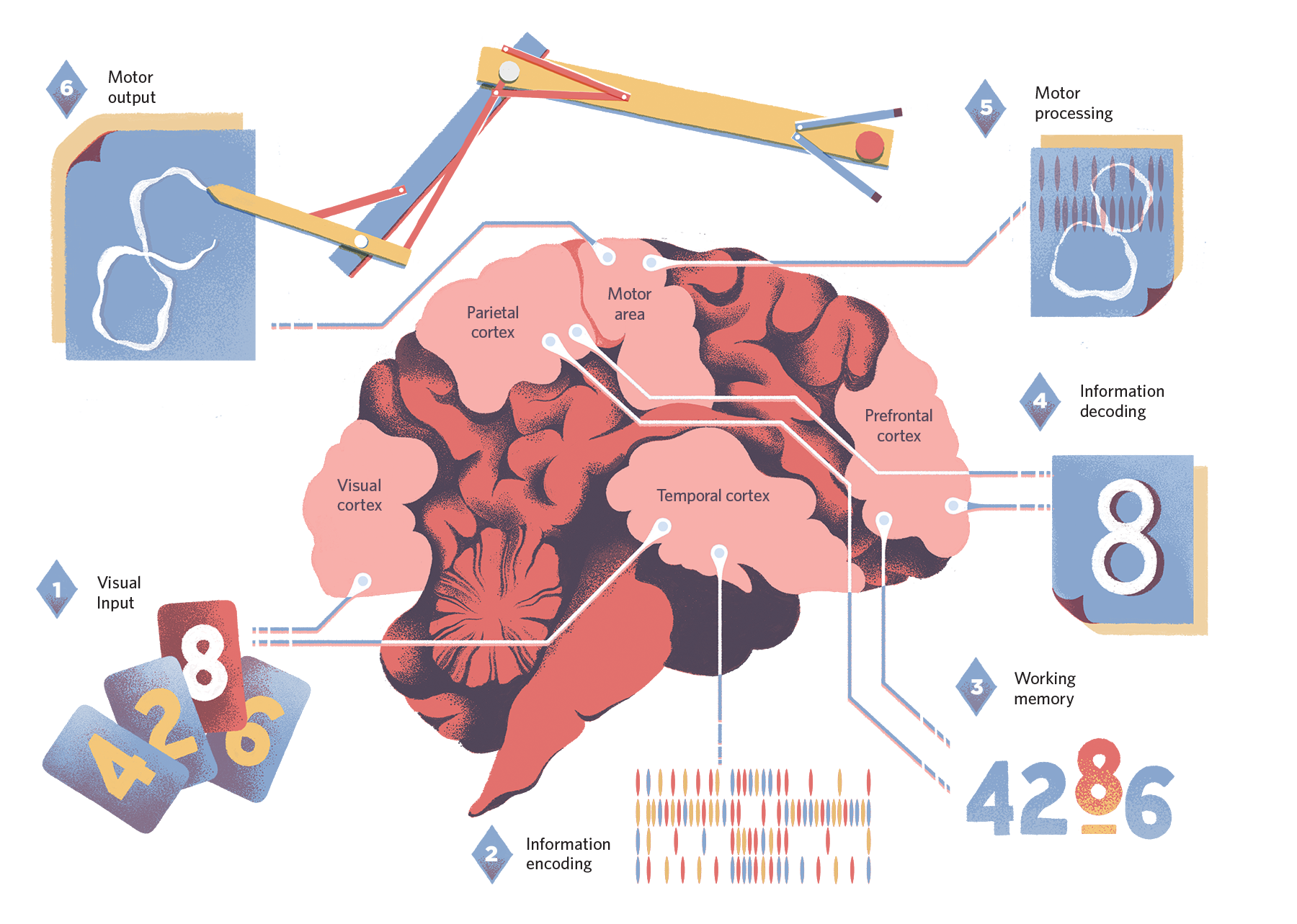 Linaje del sistema Unix
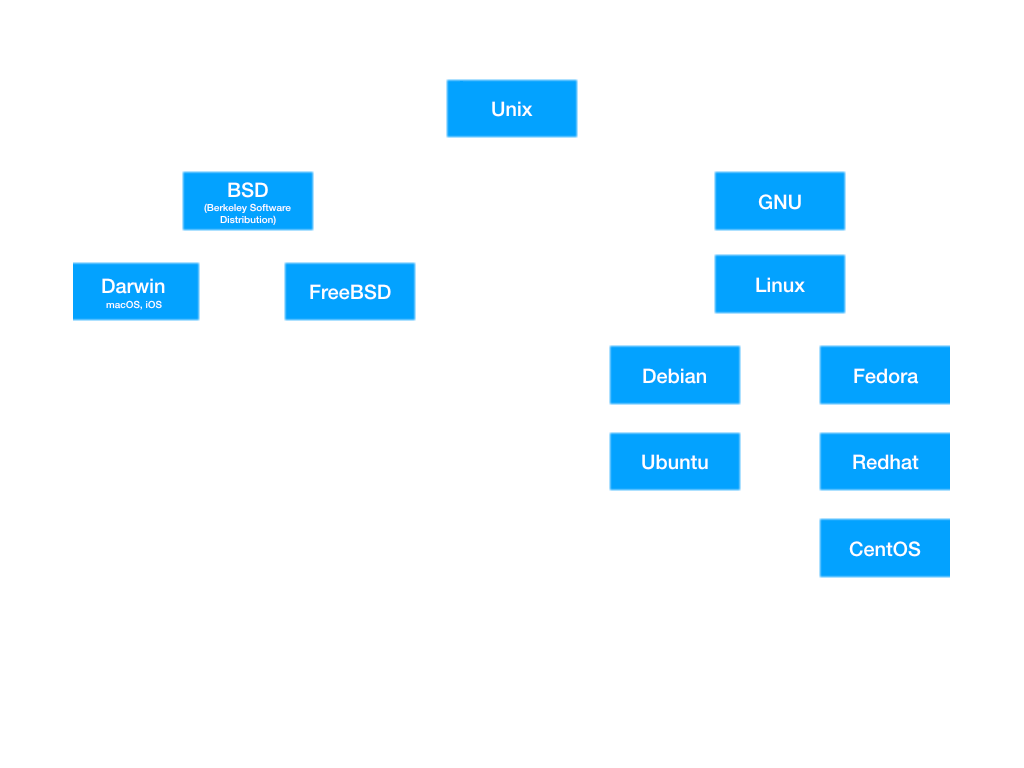